«Культурное наследие Чувашии заботливо и бережно храним»
Муниципальное автономное дошкольное образовательное  учреждение "Детский сад №7 "Созвездие" города Чебоксары Чувашской Республики




Воспитатель 
2 ранней возрастной
 группы «Умка»
 Макарова Г.Ю.
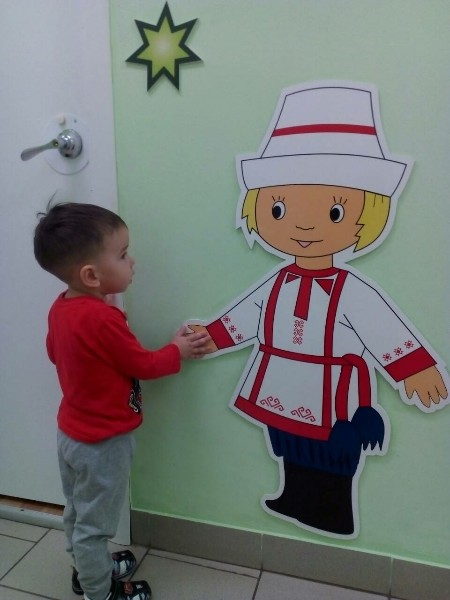 Происхождение народа
Чуваши (самоназвание — чăваш,  чăвашсем) — пятый по численности народ России.   Их происхождение, история и своеобразный язык считаются весьма древними.
По мнению ученых, корни этого народа обнаруживаются в древнейших этносах Алтая, Китая, 
Средней Азии. Ближайшими предками чувашей считаются булгары, племена которых населяли обширную территорию от Причерноморья до Урала. После разгрома государства Волжская Булгария (14 век) и падения Казани часть чувашей обосновалась в лесных краях между реками Сура, Свияга, Волга и Кама, смешавшись там с финно-угорскими племенами.
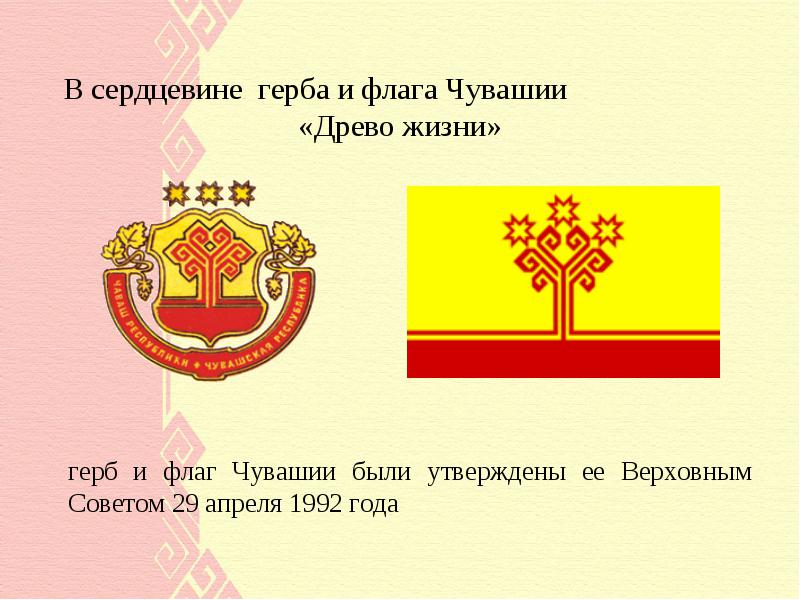 Основная часть чувашей (814,5 тыс. человек, 67,7% населения края) проживает в Чувашской Республике. Расположена на востоке Восточно-Европейской равнины, преимущественно на правобережье Волги, между ее притоками Сурой и Свиягой. На западе республика граничит с Нижегородской областью, на севере — с Республикой Марий Эл, на востоке — с Татарстаном, на юге — с Ульяновской  областью, на юго-западе — с Республикой Мордовия. 
Чувашия входит в Приволжский федеральный округ.  
Чувашский язык относится к булгарской группе тюркской языковой семьи и представляет собой единственно живой язык этой группы.
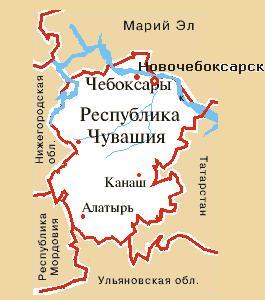 №14 «Умка» в мини-музее
В  рамках проекта «Культурное наследие Чувашии заботливо и бережно храним» малыши 2 группы раннего возраста №14 «Умка» посетили мини-музей, находящийся в нашем детском саду. Этот проект реализует такие задачи:
как формирование познавательного интереса к языку, 
литературе, 
истории, 
музыке,
 изобразительному искусству чувашского народа; 
воспитывание чувства любви и уважение к традициям своего народа, к культурным ценностям, к родному краю.
Наши малыши в музее познакомились с историей чувашского происхождения, с музыкальными инструментамиигрушками сделанными из теста и глины.
Познакомились с чувашским национальным костюмом, рассмотрели различные украшения старинной одежды, предметов быта.
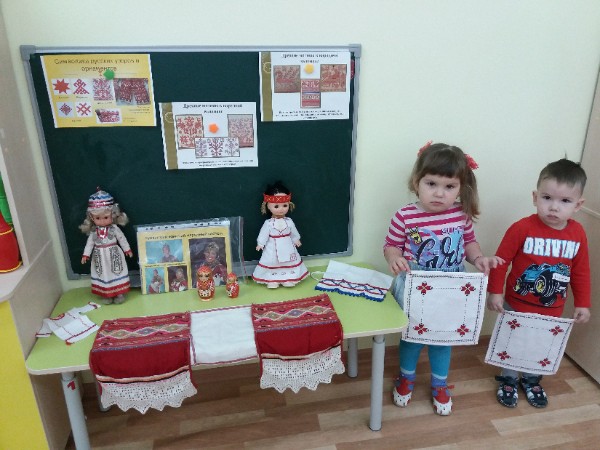 Нашим деткам очень понравились колыбельные песни и люлька, где древнее время спали детки.
Под конец с радостными и довольными  лицами воспитанники №14 «Умка» пошли в свою группу пообещав вернуться, чтобы узнать еще интересных историй о нашем народе. 



Спасибо за внимание!!!